НАЦИОНАЛЬНАЯ ТЕХНОЛОГИЧЕСКАЯ ИНИЦИАТИВА
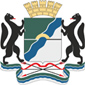 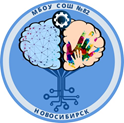 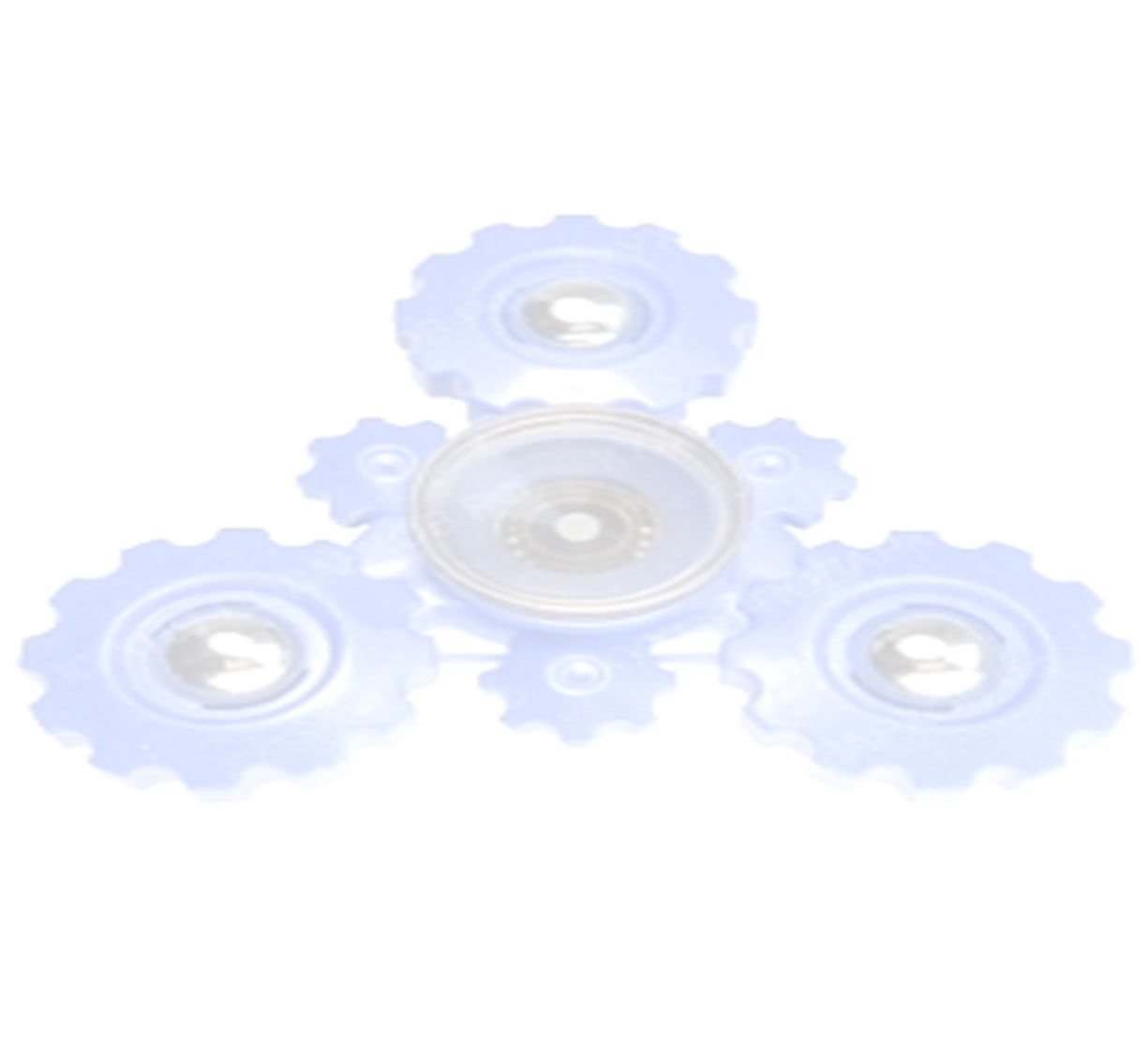 Презентация проекта программы развития
 МБОУ г. Новосибирска СОШ № 82
на период 2019-2022 г.г.: «СПИН-ОФФ»
Минаева Елена Владимировна
директор МБОУ СОШ № 82
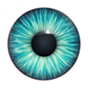 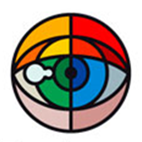 НАЦИОНАЛЬНАЯ ТЕХНОЛОГИЧЕСКАЯ ИНИЦИАТИВА
Проект программы развития МБОУ г. Новосибирска СОШ № 82  
на период 2019-2022 г.г.: «СПИН-ОФФ»
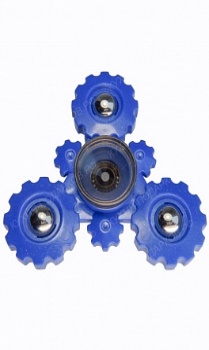 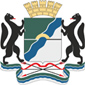 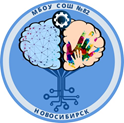 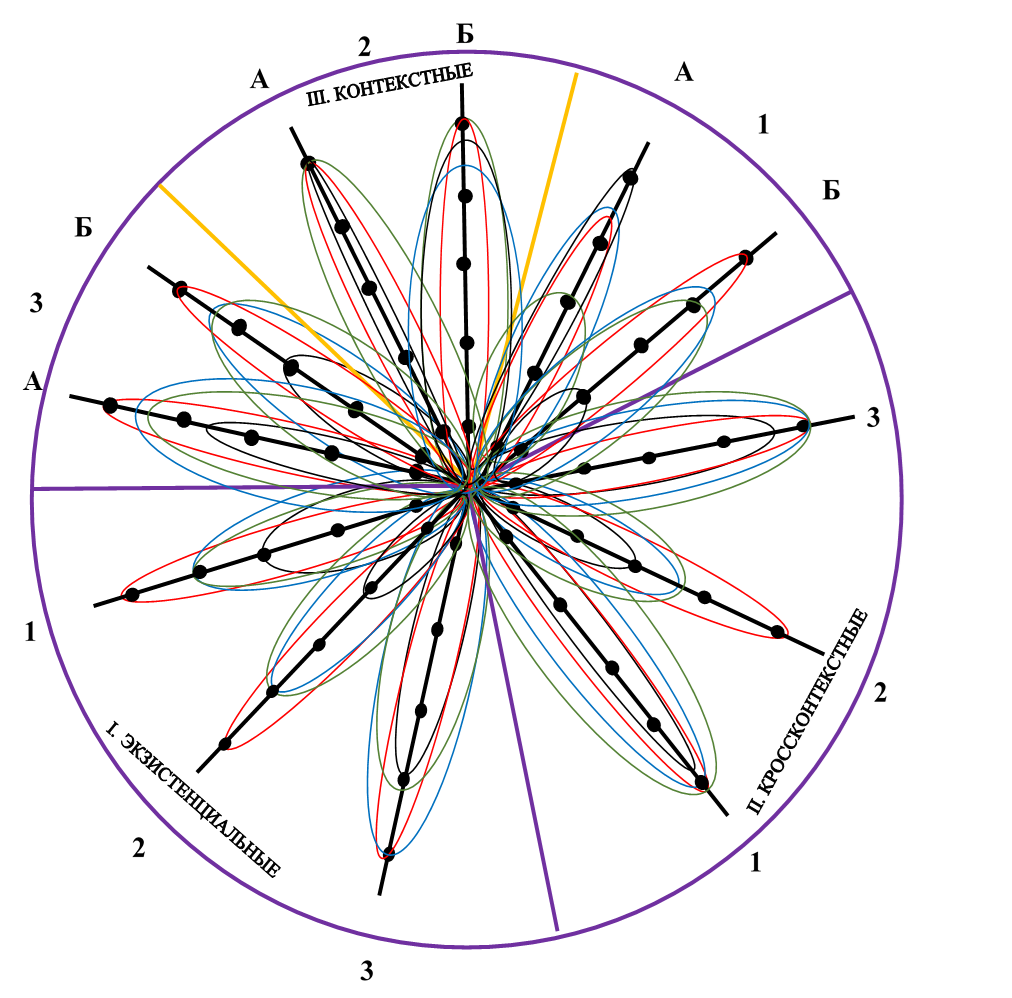 Минаева Е.В.
АРХИТЕКТУРА ПРОЕКТА
Аналитический блок
Концептуальный блок
Блок практической реализации
Оценка эффективности 
реализации программы
5. Факторы риска
Добровольская И.В.
Фёдорова Л.А.
ЦЕЛЬ:
Киреева Е.Г.
Романова А.Н.
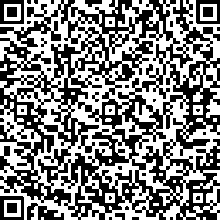 Результаты проекта
Компетентностный портрет управленческой Команды
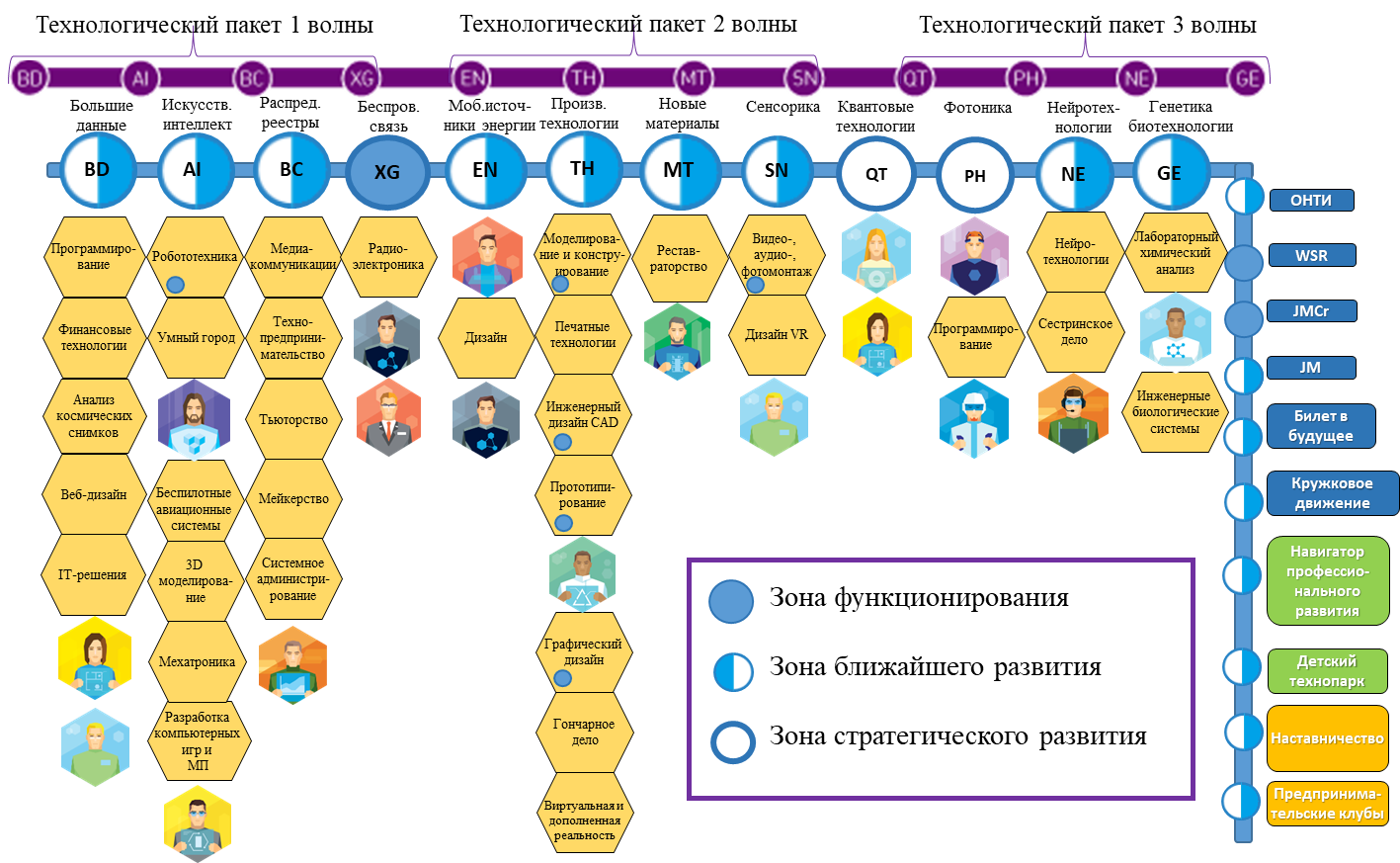 Сроки проекта
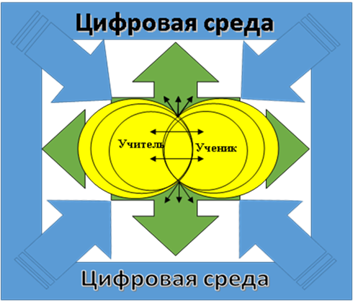 C   Проект: 2019 г
D  Пилот: 2020 г
 I   Тираж: 2021 г
O   Анализ: 2022 г
Придумывай
Разрабатывай
Внедряй
Управляй
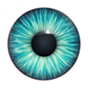 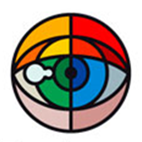 …АНАЛИТИЧЕСКИЙ БЛОК…АНАЛИТИЧЕСКИЙ БЛОК…АНАЛИТИЧЕСКИЙ…АНАЛИТИЧЕСКИЙ БЛОК…АНАЛИТИЧЕСКИЙ
НАЦИОНАЛЬНАЯ  ТЕХНОЛОГИЧЕСКАЯ  ИНИЦИАТИВА
Проект программы развития МБОУ г. Новосибирска СОШ № 82  
на период 2019-2022 г.г.: «СПИН-ОФФ»
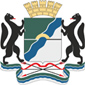 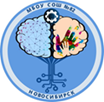 НГАУ
СГУГиТ
Мультимодульный урок технологии
Школьный технопарк
Ресурсное обеспечение
Чемпионские мастерские
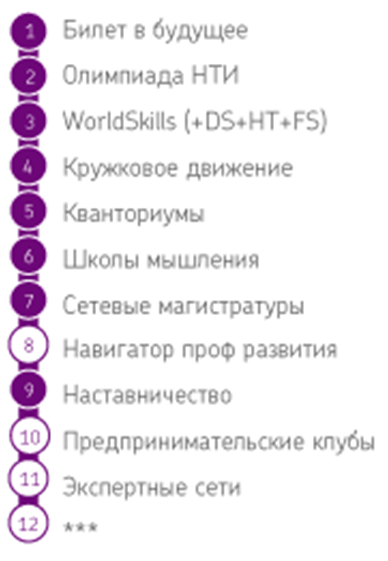 НГПУ
Прототипирование
Электроника
Инжен дизайн CAD
Графический дизайн
Интернет вещей
Умный дом
Электроника
Робототехника
Авиамоделирование
Конструирование
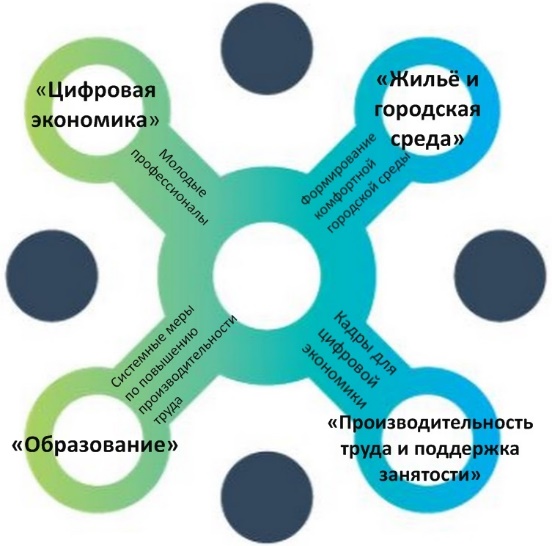 АкадемияWorldskills
Бизнес-инкубатор
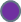 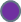 НГТУ
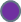 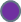 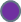 Кванториумы
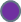 ОНТИ
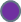 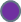 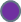 Приоритетные национальные проекты
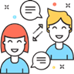 Образовательная экосистема
Новый функционал
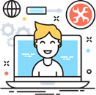 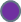 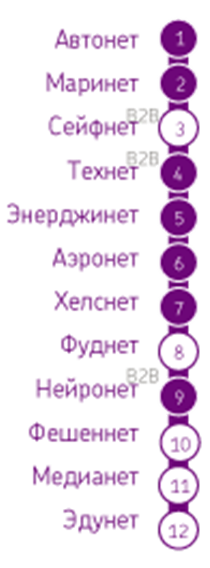 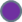 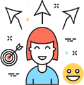 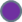 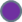 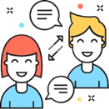 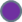 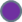 Вызовы                    Тренды
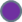 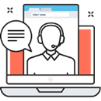 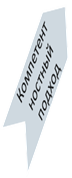 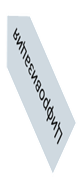 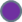 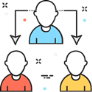 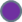 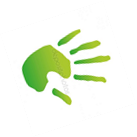 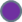 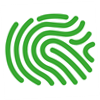 …КОНЦЕПТУАЛЬНЫЙ БЛОК…КОНЦЕПТУАЛЬНЫЙ БЛОК…КОНЦЕПТУАЛЬНЫЙ БЛОК…КОНЦЕПТУАЛЬНЫЙ БЛОК…
НАЦИОНАЛЬНАЯ  ТЕХНОЛОГИЧЕСКАЯ  ИНИЦИАТИВА
Проект программы развития МБОУ г. Новосибирска СОШ № 82 
 на период 2019-2022 г.г.: «СПИН-ОФФ»
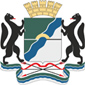 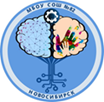 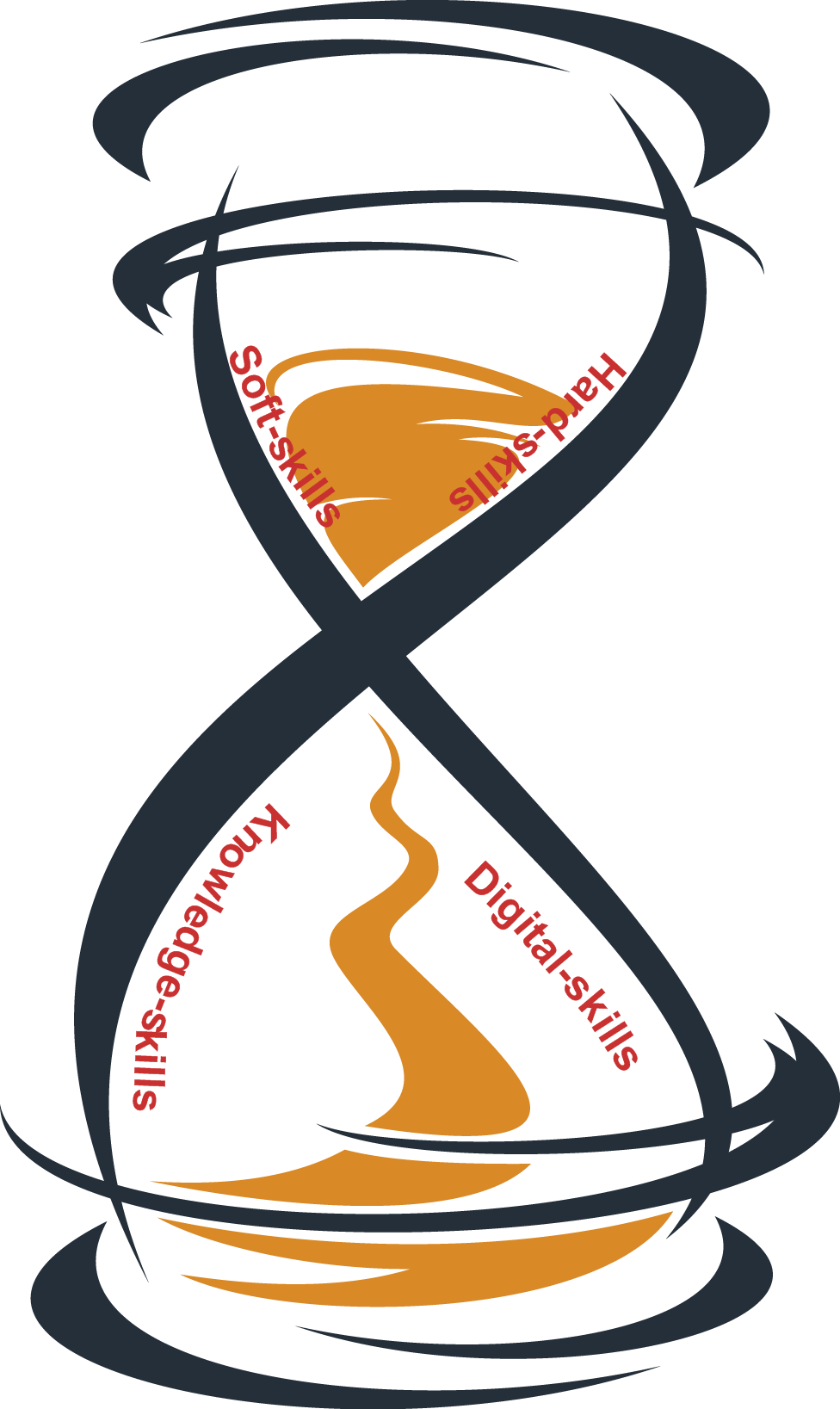 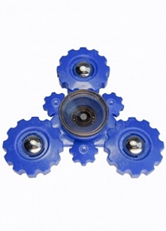 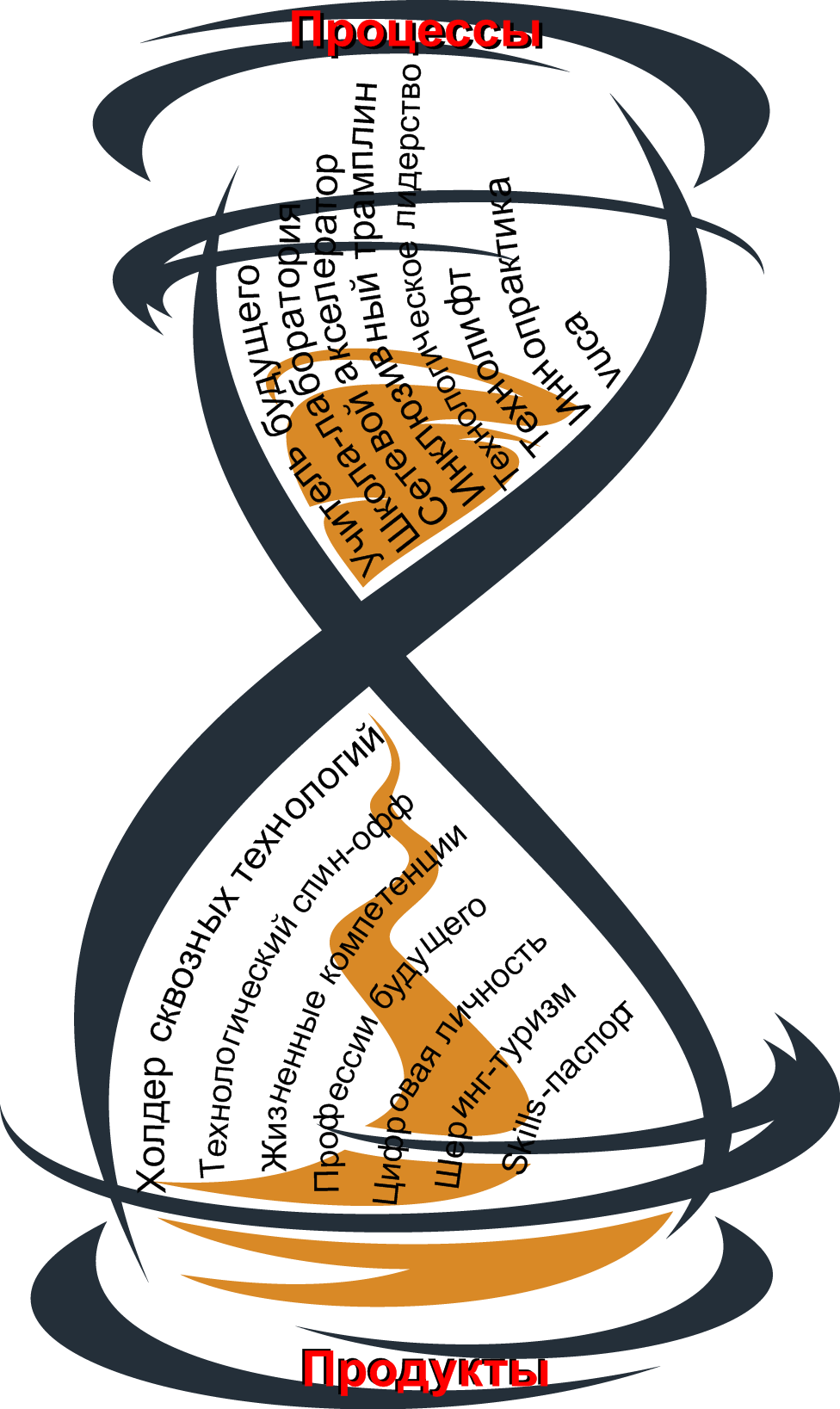 Академия World-skills
Профпробы
STEM-лаборатории
Чемпионские мастерские
Лаборатория НТИ
Технопарк
Проектный полигон
Лаборатория 4к
Бизнес-инкубатор
Академия наставников
линии
Проектные
Технологическое лидерство
Технолифт
Иннопрактика
VUCA-баланс
Учитель будущего
Школа-лаборатория
Сетевой акселератор
Инклюзивный трамплин
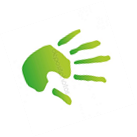 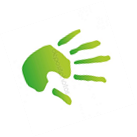 …БЛОК ПРАКТИЧЕСКОЙ РЕАЛИЗАЦИИ…БЛОК ПРАКТИЧЕСКОЙ РЕАЛИЗАЦИИ…БЛОК ПРАКТИЧЕСКОЙ  РЕАЛИЗАЦИИ…
НАЦИОНАЛЬНАЯ  ТЕХНОЛОГИЧЕСКАЯ  ИНИЦИАТИВА
Проект программы развития МБОУ г. Новосибирска СОШ № 82 
 на период 2019-2022 г.г.: «СПИН-ОФФ»
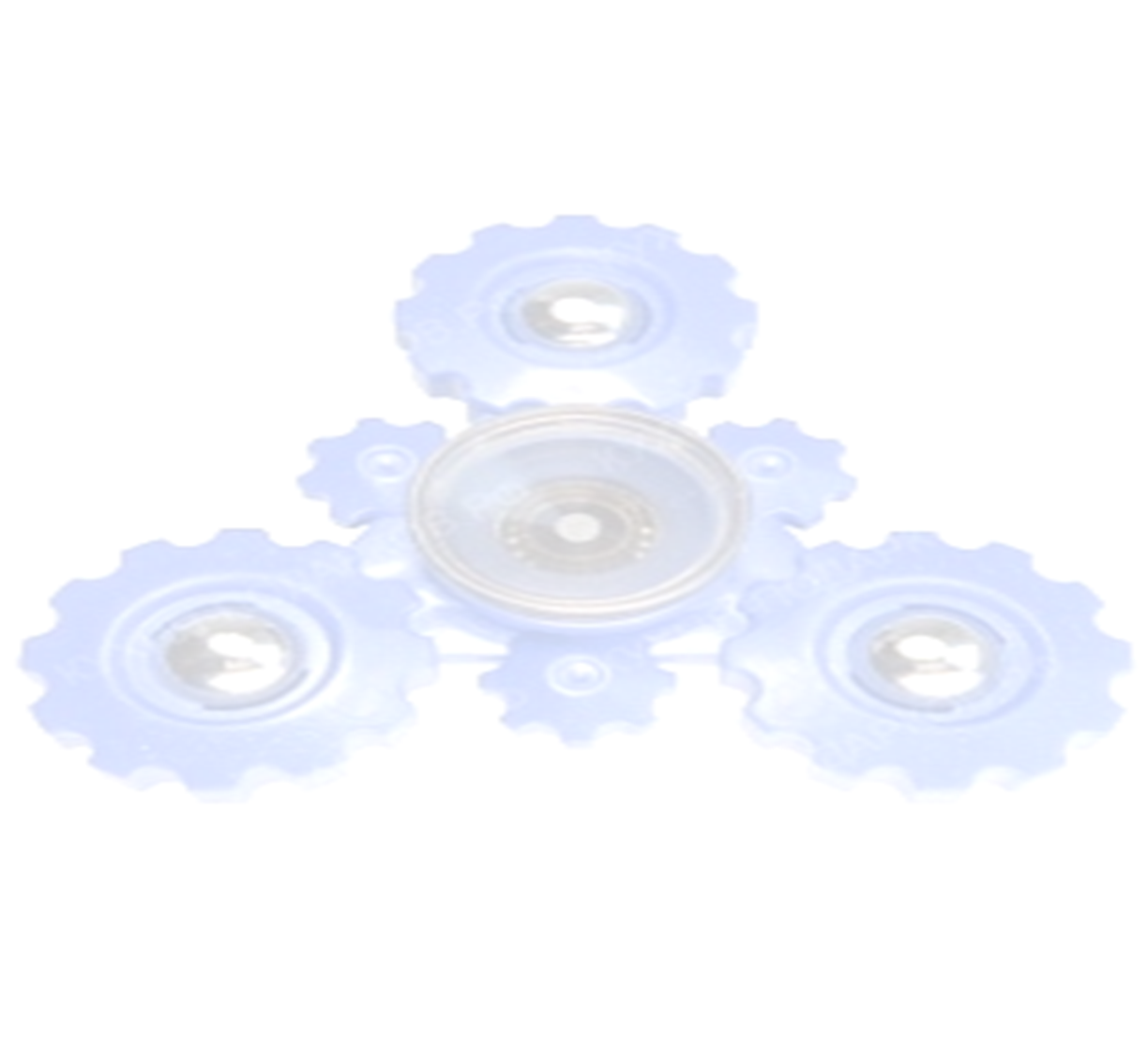 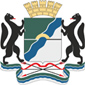 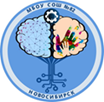 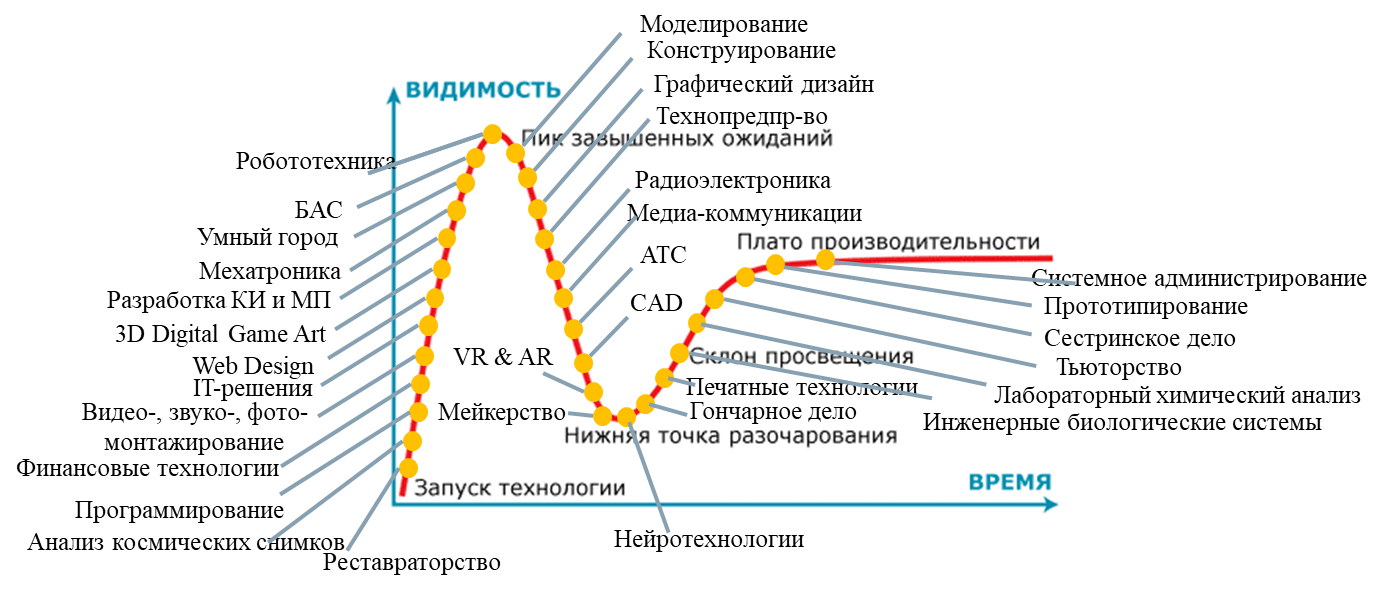 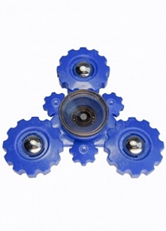 ГРАФИК ГАРТНЕРА
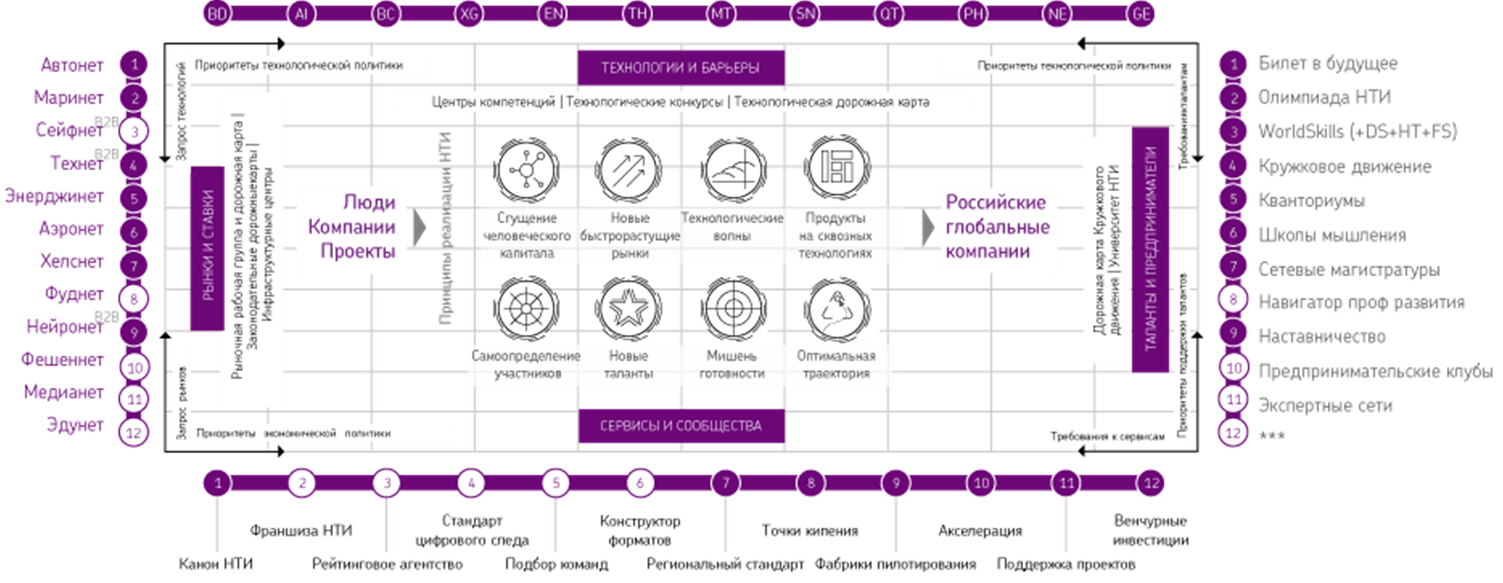 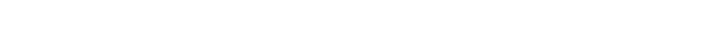 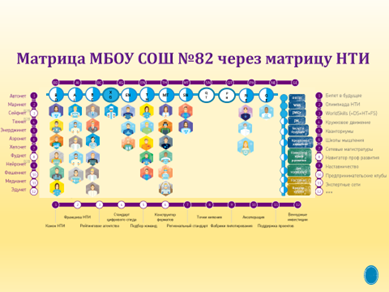 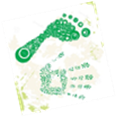 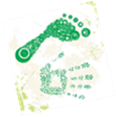 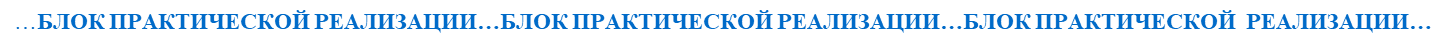 НАЦИОНАЛЬНАЯ  ТЕХНОЛОГИЧЕСКАЯ  ИНИЦИАТИВА
Проект программы развития МБОУ г. Новосибирска СОШ № 82 
 на период 2019-2022 г.г.: «СПИН-ОФФ»
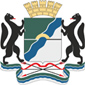 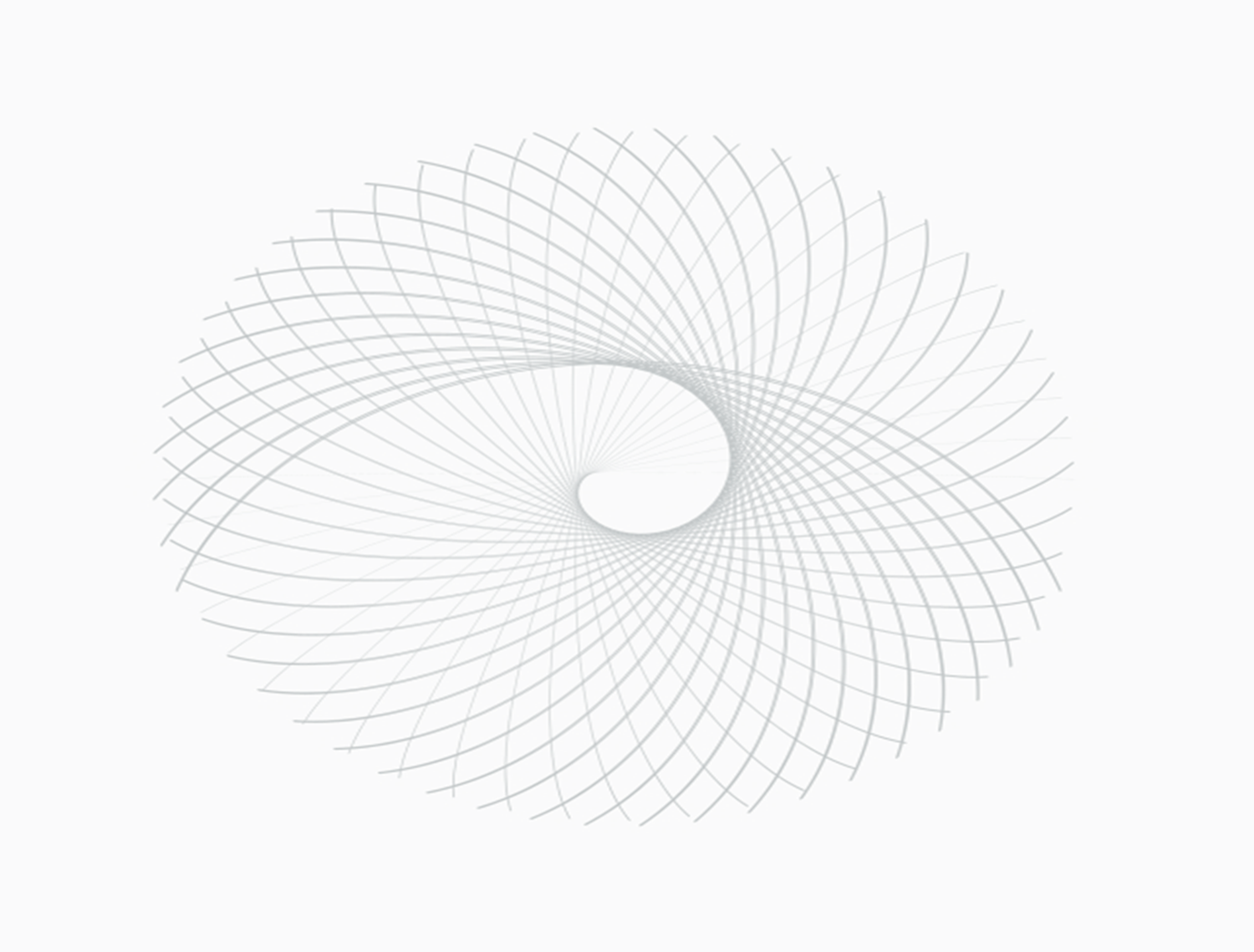 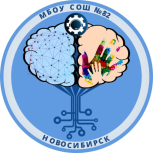 Оценка эффективности реализации программы
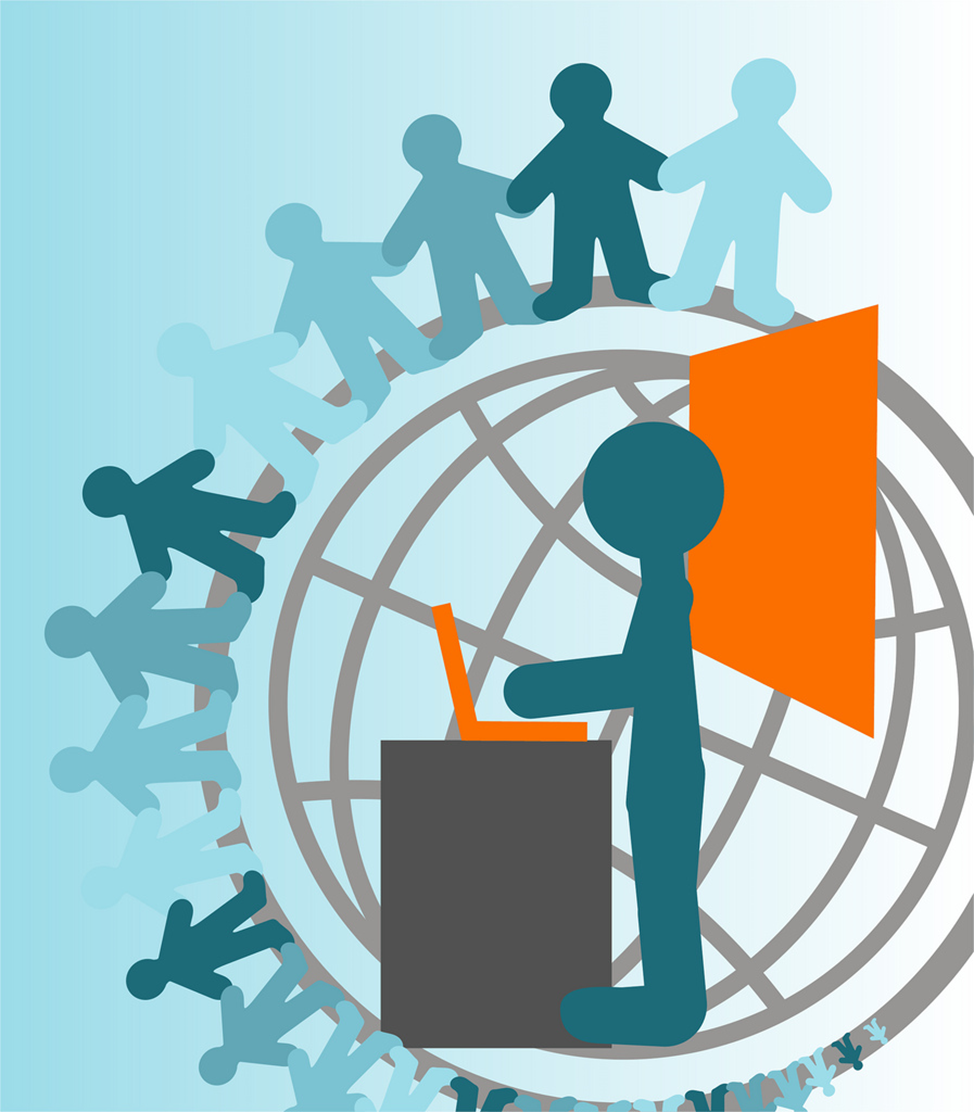 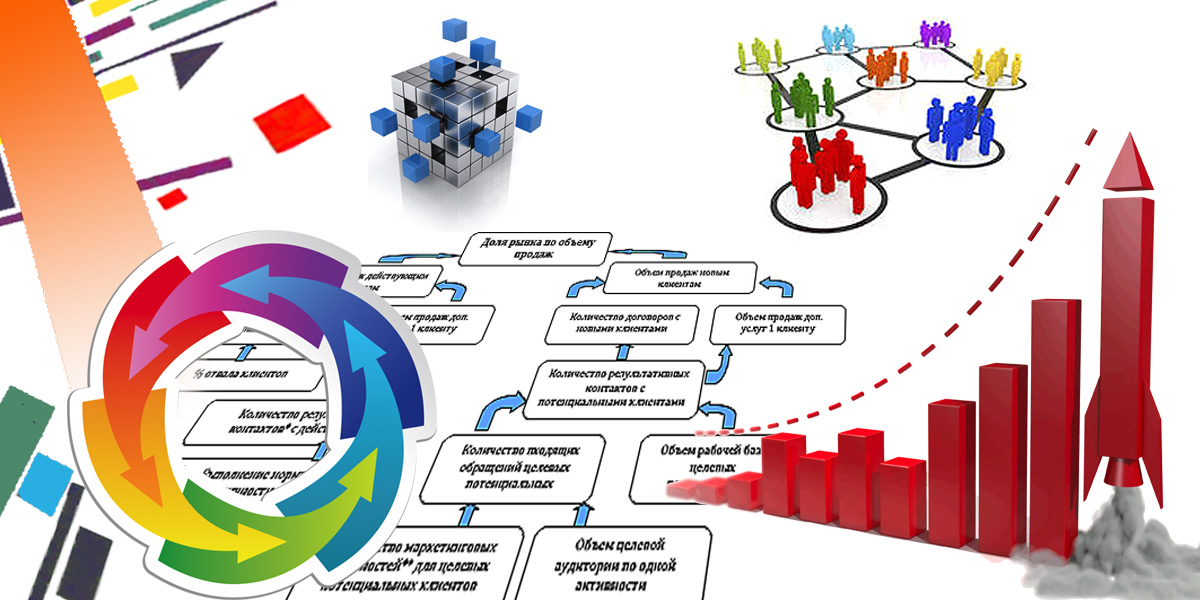 ГИА и ЕГЭ по предметам 
инж-технологич направленности
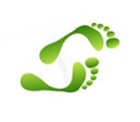 Доля выпускников, выбравших 
инж-технич специальности
Доля обучающихся в формате
 урока технологии
Доля участников в мероприятиях 
движения НТИ
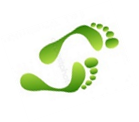 Целевые 
индикаторы
«Патентный»
фонд
Доля 
стейкхолдеров
Доля эндаумента
K P I
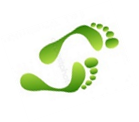 Венчурная 
привлекательность
Рэнкинг
Продвижение
технологий
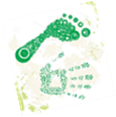 ТехУспех-
рейтинг
Доля сертифицированных 
компетенций
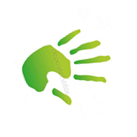 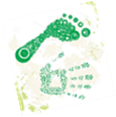 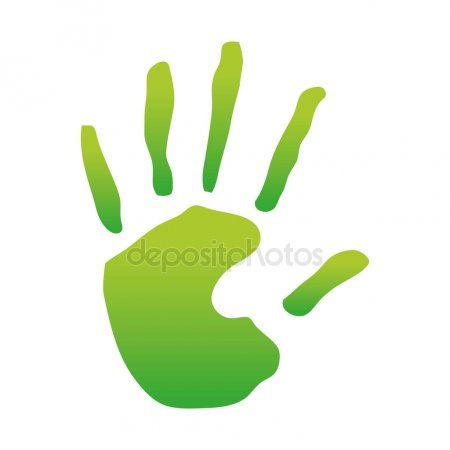 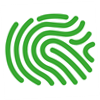 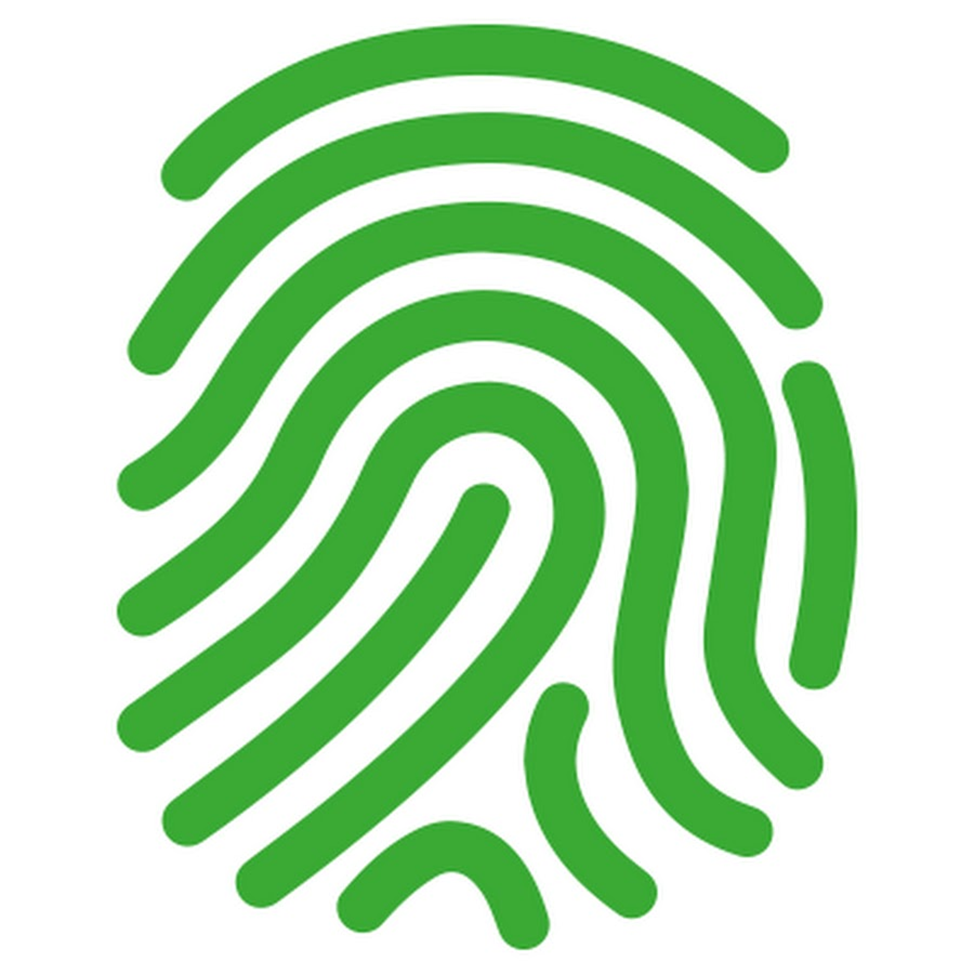 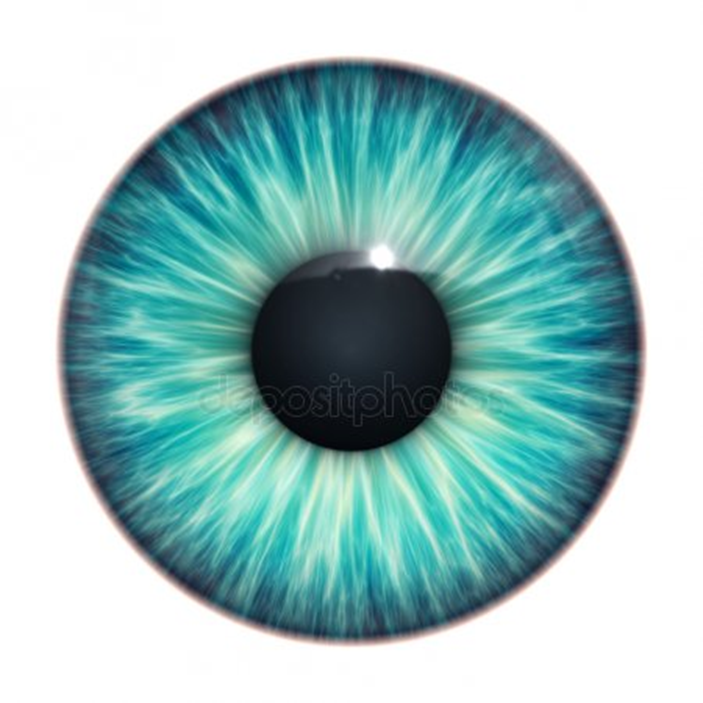 …оценка эффективности…оценка эффективности…оценка эффективности…оценка
НАЦИОНАЛЬНАЯ  ТЕХНОЛОГИЧЕСКАЯ  ИНИЦИАТИВА
Проект программы развития МБОУ г. Новосибирска СОШ № 82 
 на период 2019-2022 г.г.: «СПИН-ОФФ»
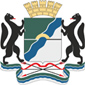 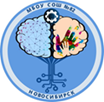 команды
Архитектура
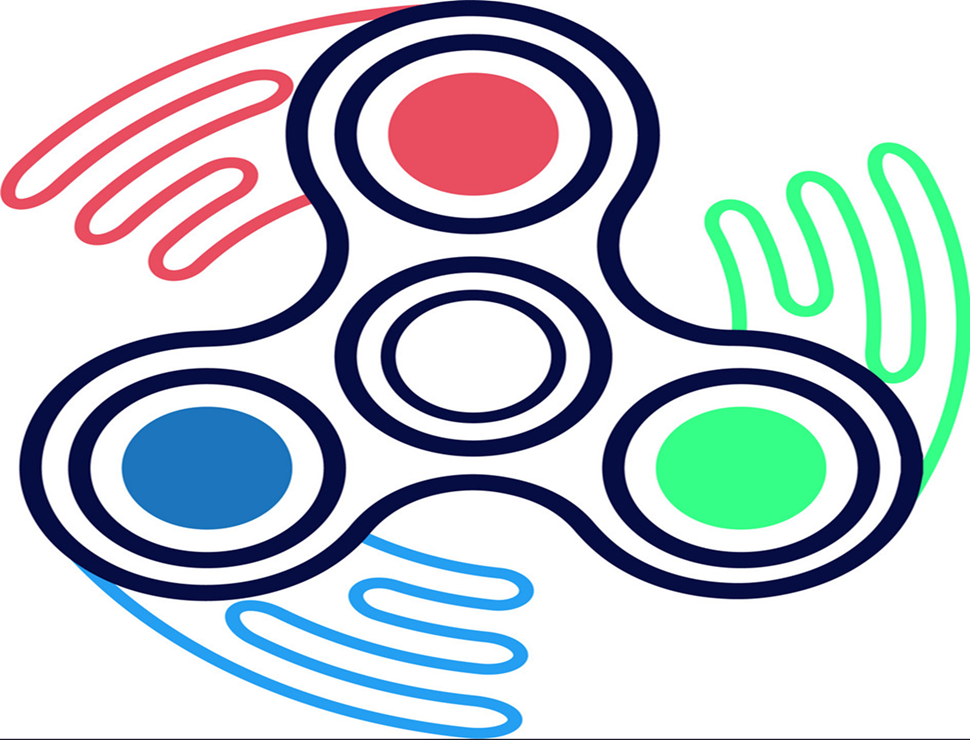 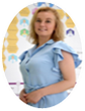 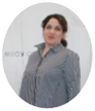 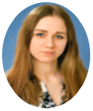 ТЕХНОБРОКЕР
Елена Владимировна Минаева
директор
ИЗОБРЕТАТЕЛЬ
Екатерина Геннадьевна Киреева
педагог-психолог
ИЗОБРЕТАТЕЛЬ
Анастасия Николаевна Романова
учитель
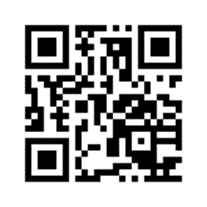 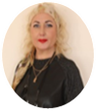 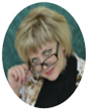 Официальный сайт: www.s-82.ru
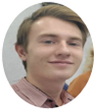 ИНЖЕНЕР
Ирина Владимировна Добровольская
заместитель директора по ВР
ТЕХНОБРОКЕР
Лилия Александровна Фёдорова
начальник отдела НМР
ИНЖЕНЕР
Павел Михайлович Фёдоров
учитель
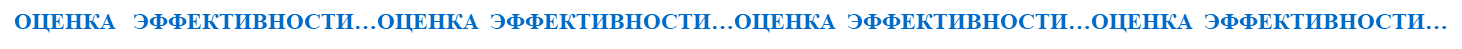